Alice MODE
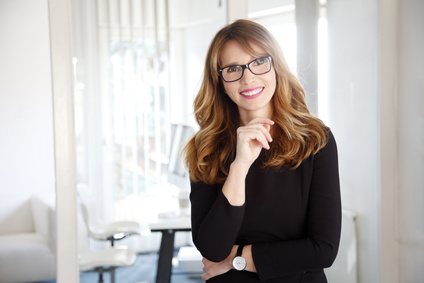 Vendeuse en prêt-à-porter | bilingue français/anglais | 6 ans d’expérience
A propos de moi
J’ai suivi des études dans la vente et obtenu un BTS avec mention, vendeuse confirmée, j’ai acquis de solides compétences dans les techniques de vente. Autonome et à l’écoute du client, je souhaiterais aujourd’hui intégrer une équipe motivée au sein d’un établissement dans lequel je pourrais m’épanouir et faire carrière.
Expériences Professionnelles
Contact
Assistante manager des ventes | Paris | Entreprise A 
10- 2018 / 01-2022
Garantir une qualité de l’accueil et du service auprès de la clientèle
Aider la direction pour la gestion des finances
Orienter, conseiller et fidéliser la clientèle
Gérer les commandes de produits et développer les ventes


Conseillère-Responsable de rayon| Paris | Entreprise B
10- 2015 / 01-2018
En charge d’une équipe de vendeurs et responsable d’un rayon de lingerie féminine
Gérer et encadrer une équipe de 6 vendeurs
Organisation et gestion de l’espace de vente
Mettre en avant les produits pour atteindre les objectifs (5 % d’augmentation du chiffre d’affaires chaque année)
Décision des opérations promotionnelles


Vendeuse| Paris | Entreprise C 
10- 2010 / 01-2015
Représentante dans un magasin de vêtements tendance pour hommes et femmes
Accueillir et renseigner les clients
Assurer le réapprovisionnement et l’organisation des rayons de la boutique
Réceptionner les articles (plusieurs centaines de références chaque semaine) et gérer le stock
Assurer la gestion de la caisse et le rangement du magasin
+336 01 02 03 04
votre.nom.prenom@gnail.com
Marseille, France
linkedin.com/votre-profil
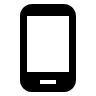 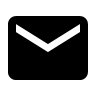 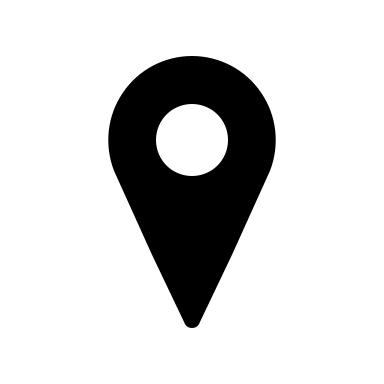 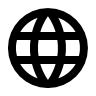 Compétences
Développer une argumentation de vente solide et convaincante
Bon sens de l’organisation et du rangement
Bonne maîtrise des outils informatiques
Capacité à travailler efficacement en équipe
Maîtrise parfaite de l’anglais
Qualités
De nature optimiste et dynamique
Aimable, souriante, grande capacité à dénouer les conflits
Polyvalente et une bonne capacité d’adaptation
 Créative et passionnée par la mode
    Motivée et entreprenante
Formation
Centres d’intérêt
Sept 2009 : BTS Management des Unités Commerciales, ESUP, LyonBases d’enseignements généraux plus études spécialisées dans la vente (informatique commerciale, management, gestion, mercatique…) 

2009 : Bac pro métiers du commerce / Toulouse. Apprentissage de l’anglais, communication, gestion du point de vente, merchandising, techniques d’étude du marché…
Randonnées en famille et/ou avec des amis
Pâtisserie sans gluten
Lecture de romans d'aventures